Rule of Law:
The Right to Question
Game
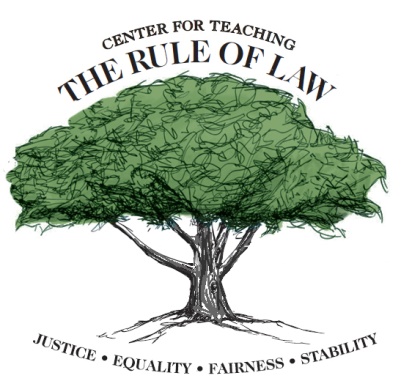 This project is financially assisted by a generous grant from the Virginia Law Foundation. The Virginia Law Foundation promotes through philanthropy the rule of law, access to justice and law-related education.
HERE ARE TODAY’S CATEGORIES
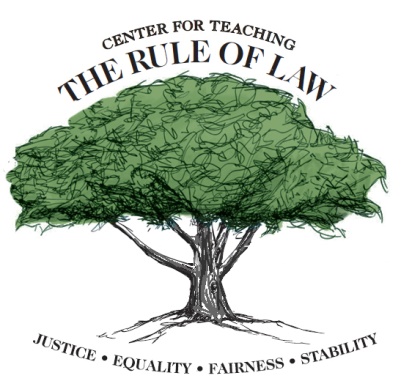 Rule of Law
A-E
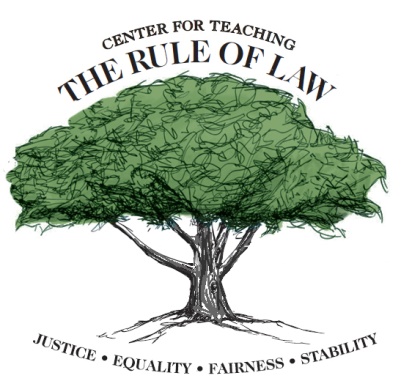 Rule of Law
F-J
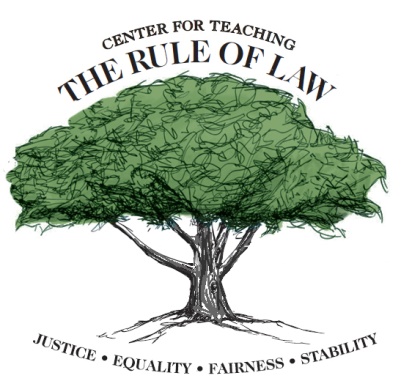 Rule of Law
K-O
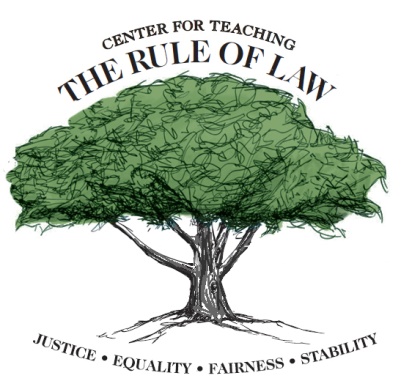 Rule of Law
P-T
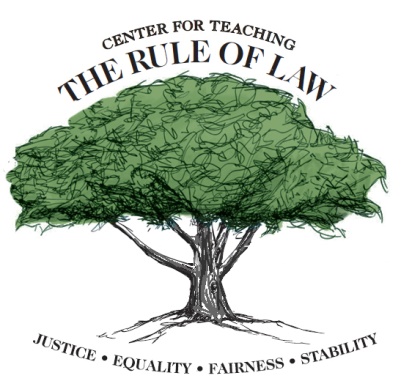 Rule of Law
U-Y
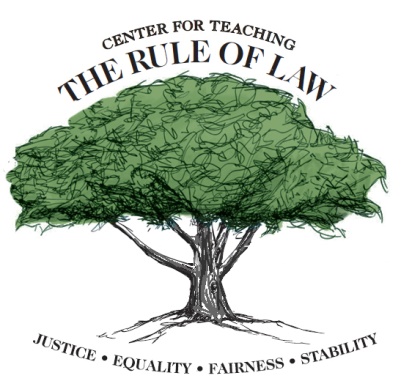 Rule of Law
Z-????
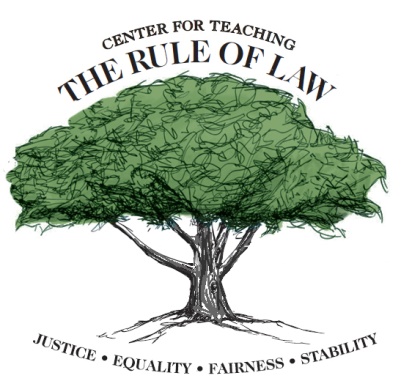 Rule of Law Z-????
Rule of Law U-Y
Rule of Law P-T
Rule of Law K-O
Rule of Law A-E
Rule of Law F-J
F
F
F
A
A
K
K
P
P
U
U
Z
Z
A
K
P
U
Z
?
?
B
G
L
L
Q
Q
V
V
?
M
??
??
H
R
W
W
??
C
X
X
???
???
I
N
S
X
???
D
Y
Y
????
????
J
O
T
Y
????
E
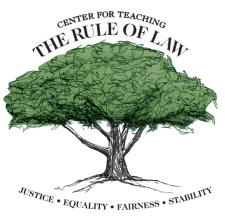 The Ultimate Question!
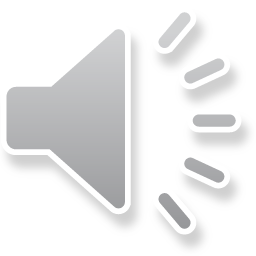 To change the Constitution, you need to enact one of these
What is an Amendment?
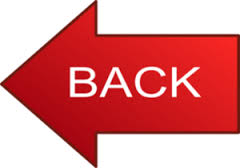 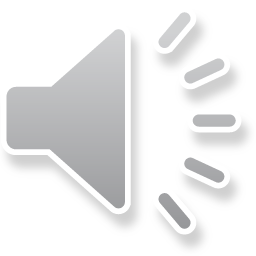 The First 10 Amendments to the Constitution
What is the Bill of Rights?
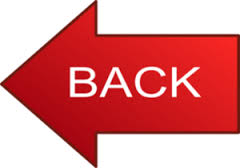 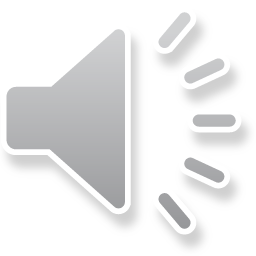 The Branch of the Federal Government that makes the laws
What is the Congress?
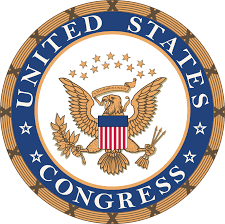 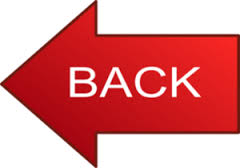 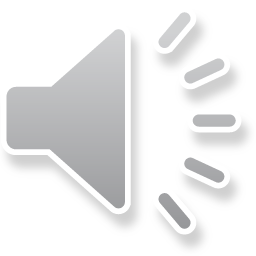 In Greek, this word means “Government by the People”
What is Democracy?
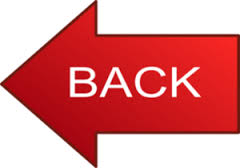 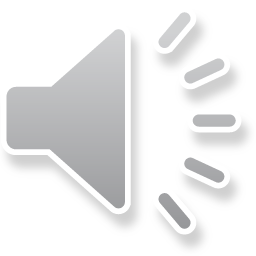 Presidential Act of January 1, 1863 that freed the slaves in the Confederate States
What is the Emancipation Proclamation?
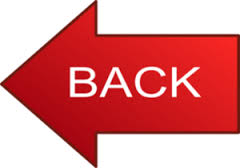 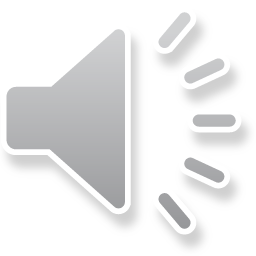 This guarantees freedom of speech, religion and the press
What is the First Amendment?
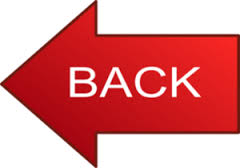 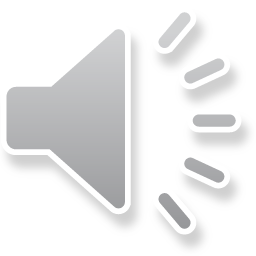 The system by which a city, state or nation is controlled
What is Government?
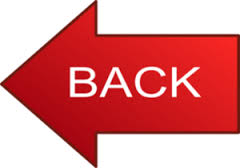 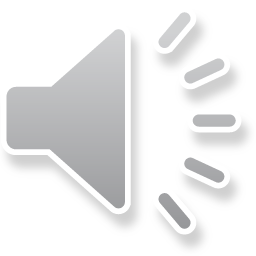 One of the earliest written set of laws
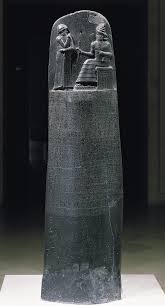 What is Hammurabi’s Code?
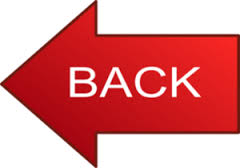 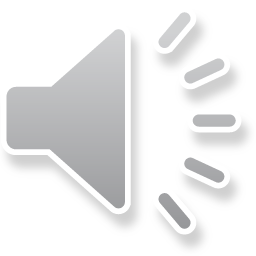 The presumption in law that puts the burden on the state to prove the defendant’s guilt
What is (the presumption of) Innocence?
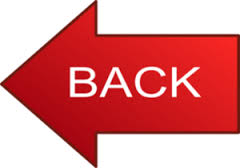 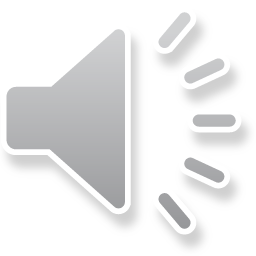 The authority of a court to rule on the constitutionality of a law
What is judicial review?
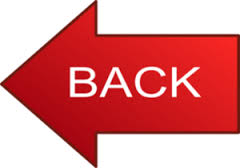 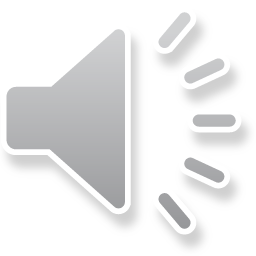 A Hereditary Ruler
What is a King?
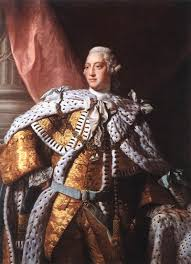 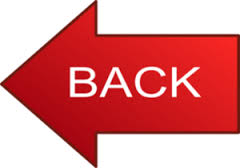 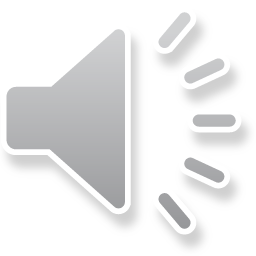 Thomas Jefferson said this tree “must be refreshed from time to time with the blood of patriots & tyrants”
What is (the Tree of) Liberty?
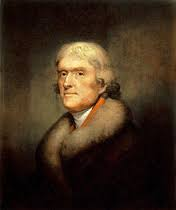 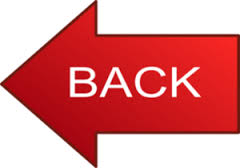 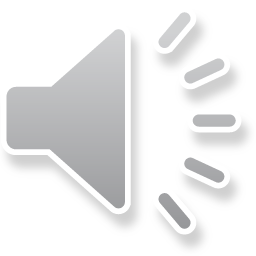 Document sealed by King John in 1215
What is Magna Carta?
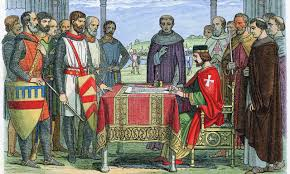 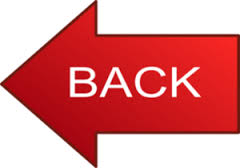 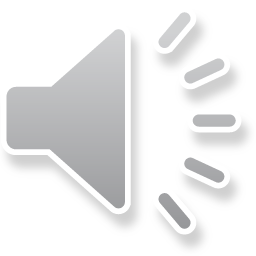 The belief that certain rights and duties apply to all people
What is Natural Law?
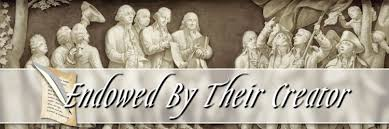 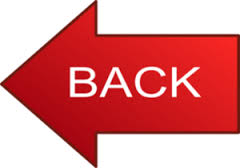 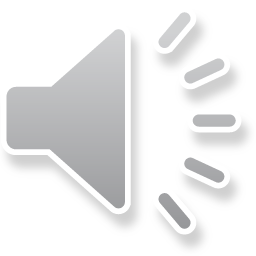 Prolonged cruel or unjust treatment or control
What is Oppression?
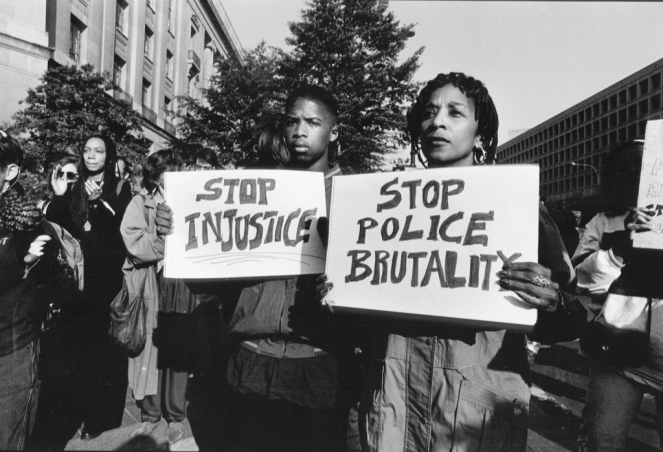 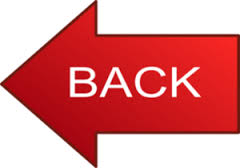 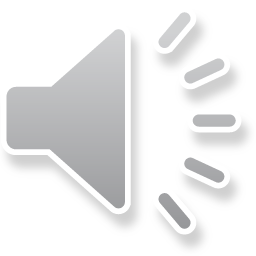 Greek Philosopher who advocated rule by enlightened Kings
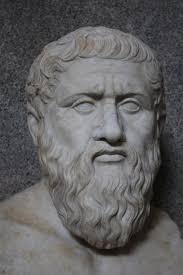 Who is Plato?
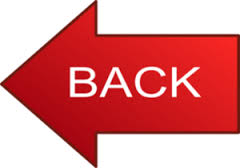 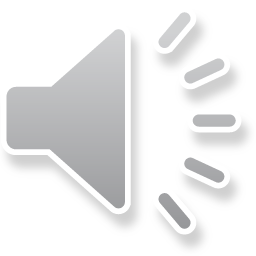 The 3rd Amendment put a stop to this military practice
What is quartering of troops?
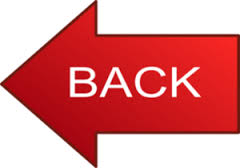 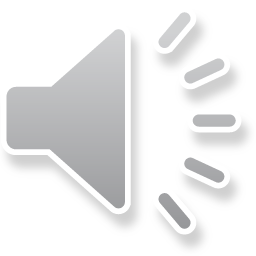 She is an icon of the Civil Rights Movement
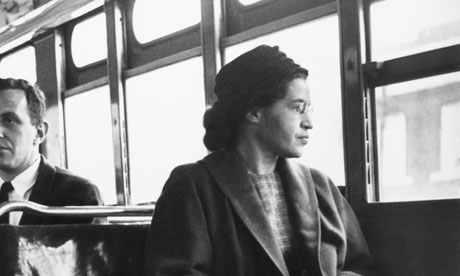 Who is Rosa Parks?
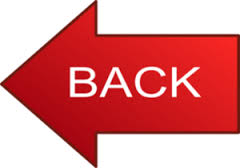 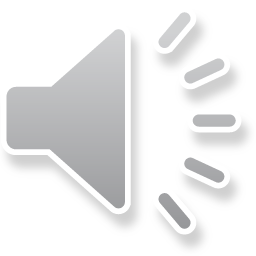 The Boston Tea Party was held in response to this
What is the Stamp Act?
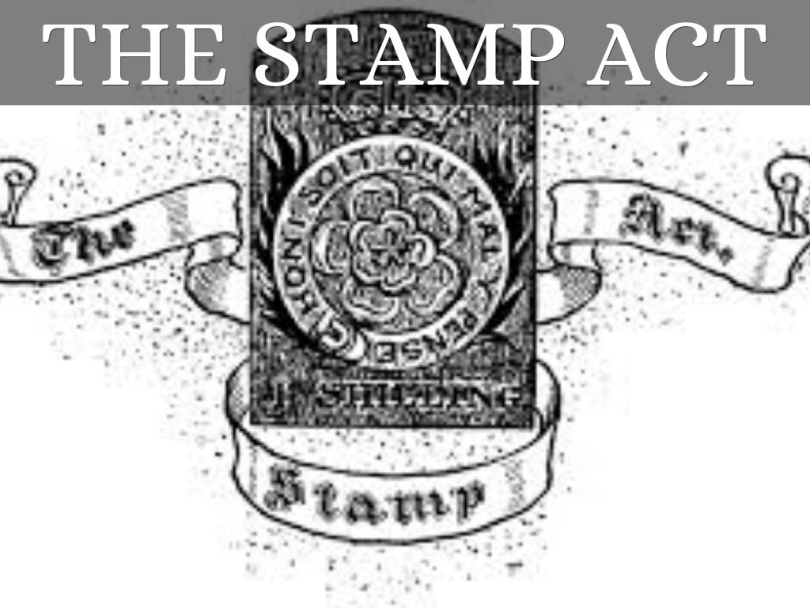 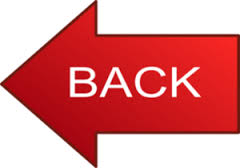 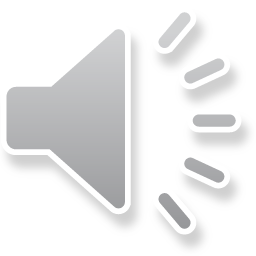 This novel by Harper Lee tells the story of a citizen lawyer seeking justice for a black man in the pre-Civil Rights South
What is To Kill a Mockingbird?
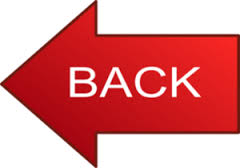 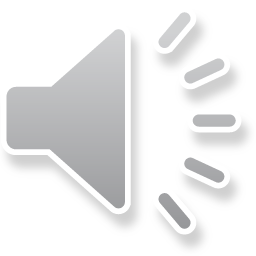 A collective labor bargaining group
What is a Union?
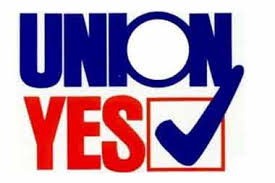 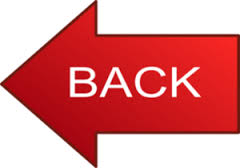 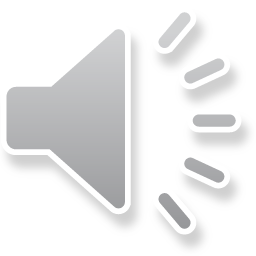 Exercise this right to choose your elected representatives
What is (the right to) vote?
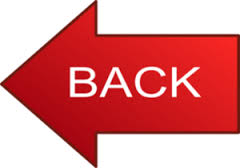 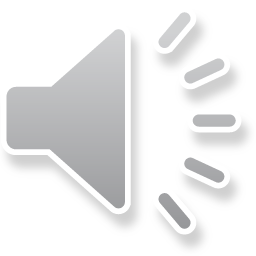 The 4th Amendment protects against this type of search
What is warrantless (searches)?
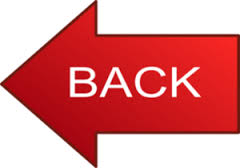 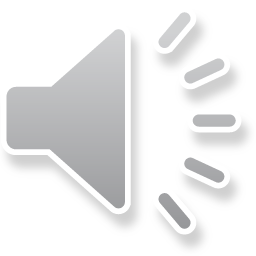 A form of search common at security checkpoints
What is an X-Ray (search)?
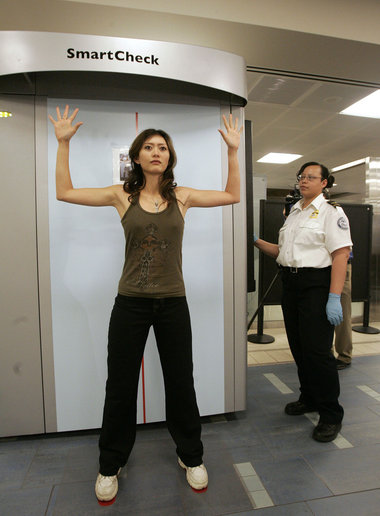 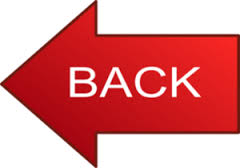 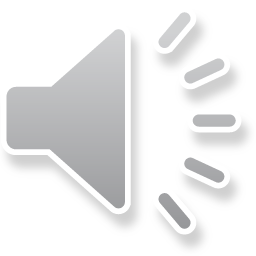 The last battle of the American Revolution was fought here
Where is Yorktown, Virginia?
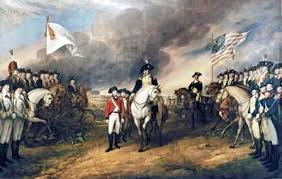 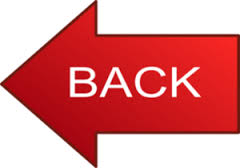 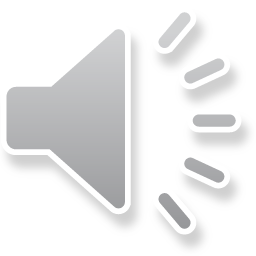 Policy requiring the strict enforcement of the law
What is Zero Tolerance?
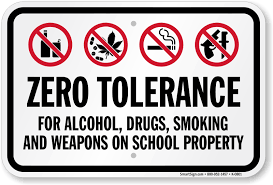 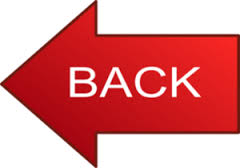 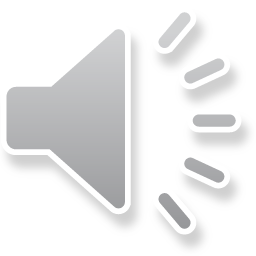 Document signed in Philadelphia on July 4, 1776
What is the Declaration of Independence?
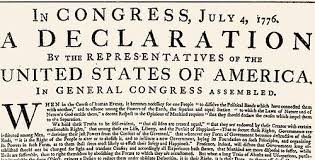 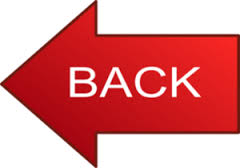 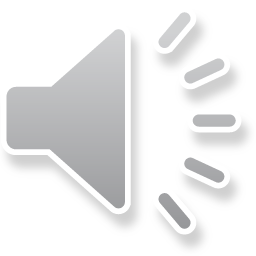 The group of citizens charged with determining the facts at a trial
What is a Jury?
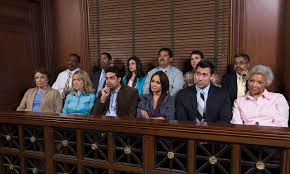 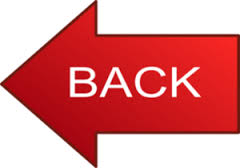 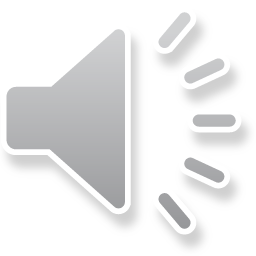 Money paid by a citizen to support the government
What is a tax?
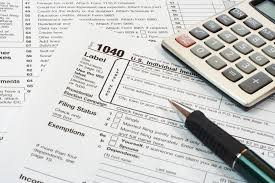 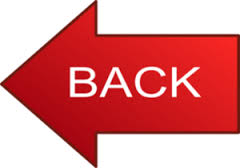 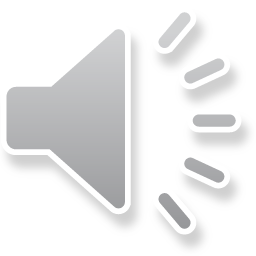 He said, “No man is above the law, and no man is below it.”
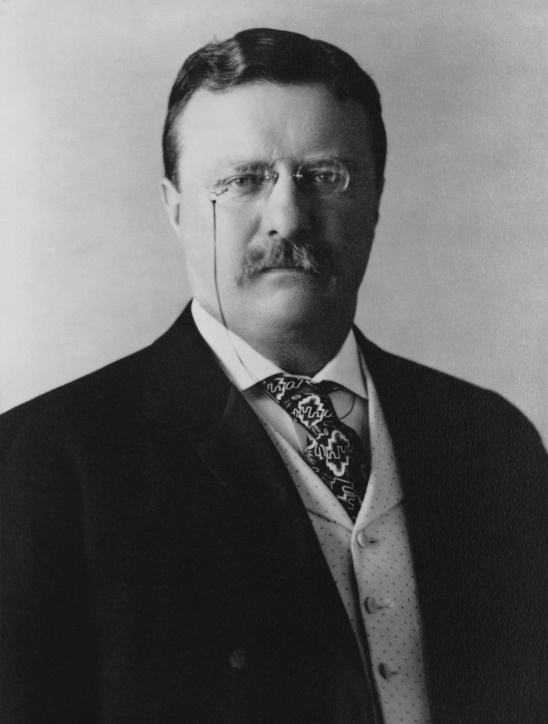 Who is Theodore Roosevelt?
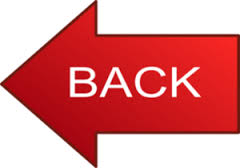 The Ultimate Question
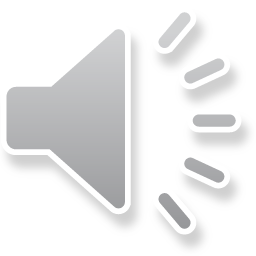 Rights + Responsibilities equals this
What is the Rule of Law?